Отчет о проделанной работе в рамках празднования Дня Победы в группе раннего возраста «Ромашки»
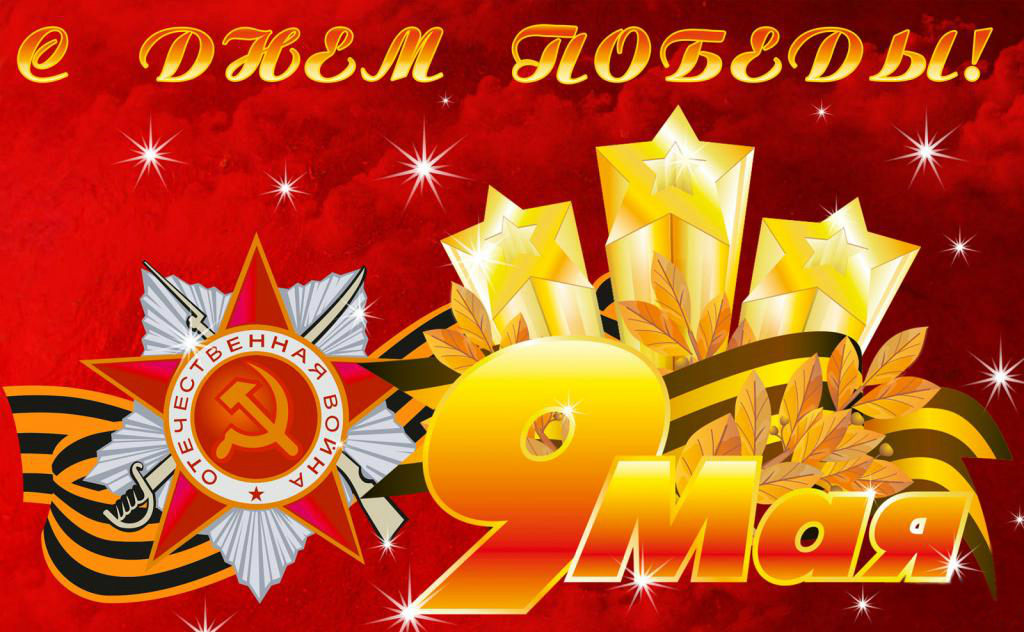 Выполнили: Воспитатели
Павлова Л.Н.
Грецева П.И.
Фото занятий с ручками и сам плакат.
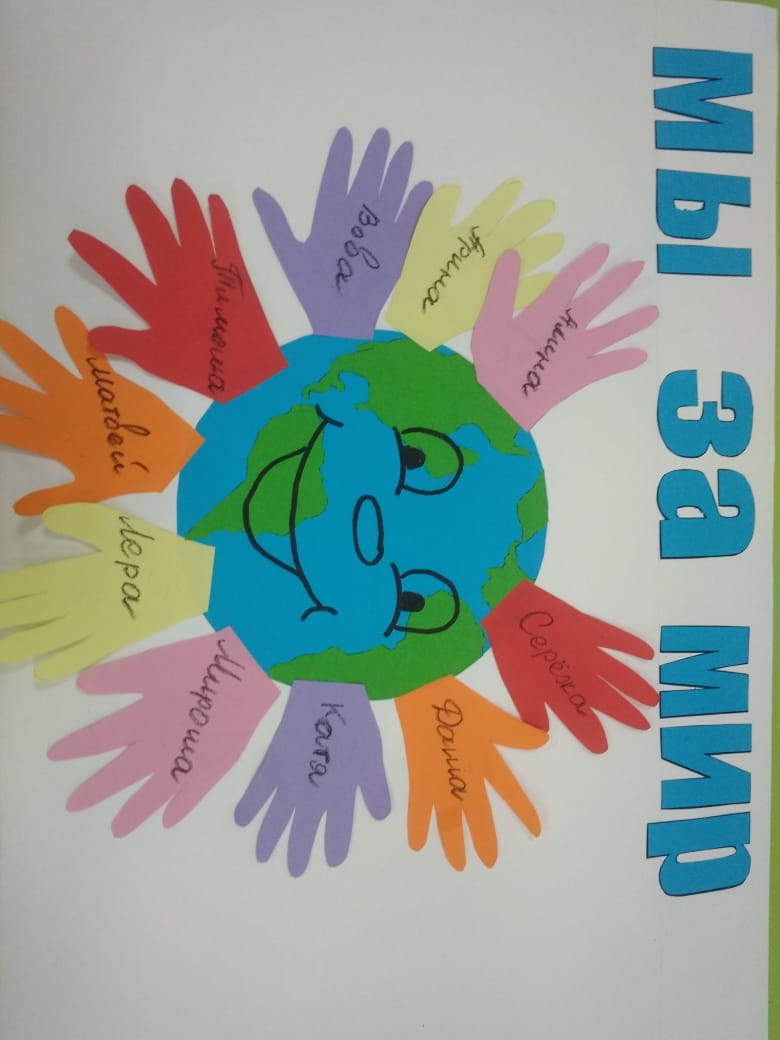 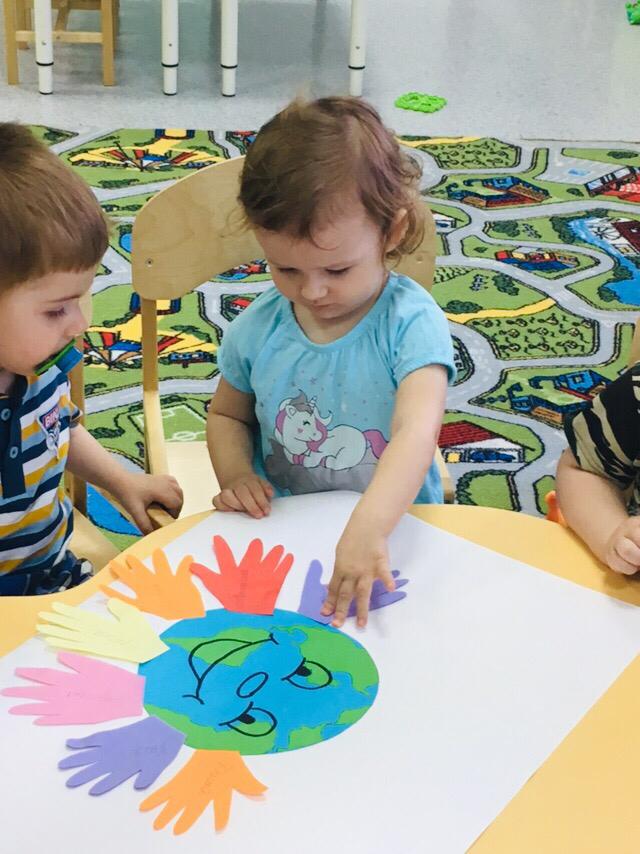 Фото с танками
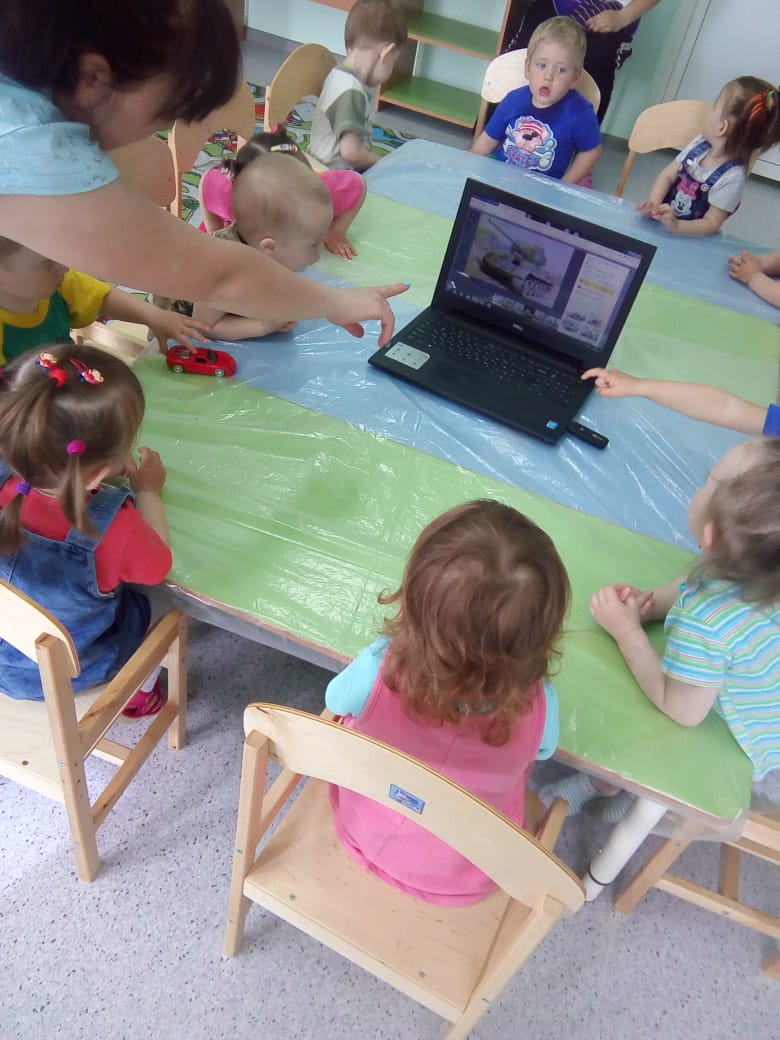 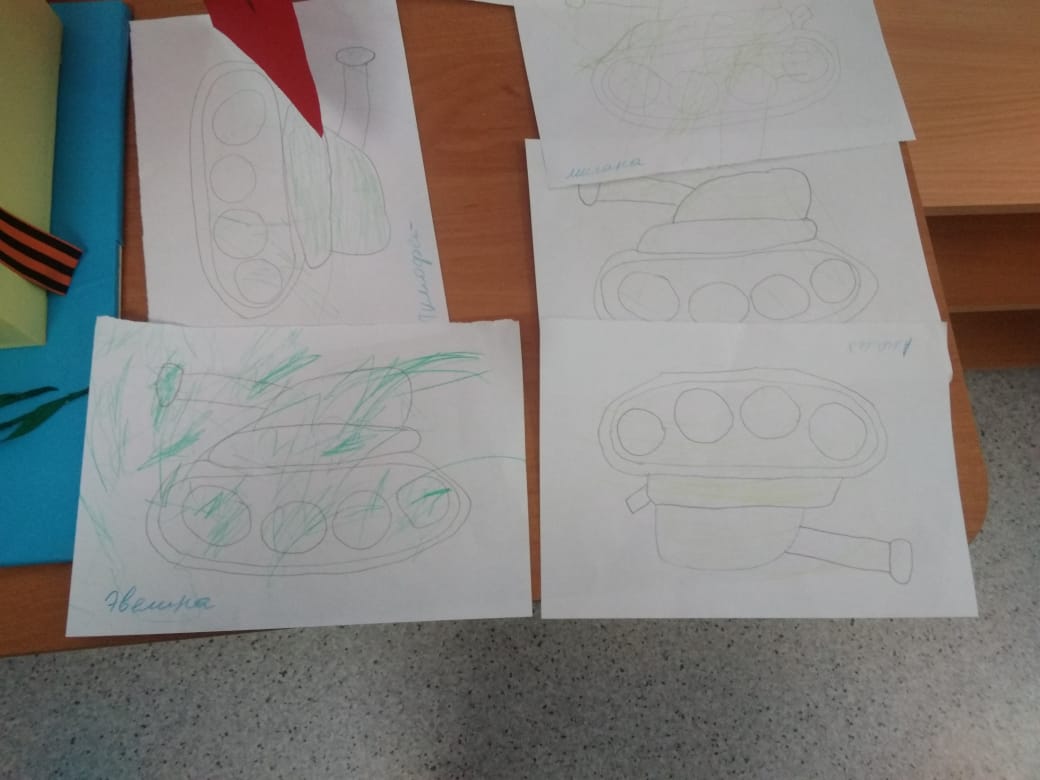 Фото уголка с вечным огнём
Фото стенда «С праздником»
Фото оформленных окон
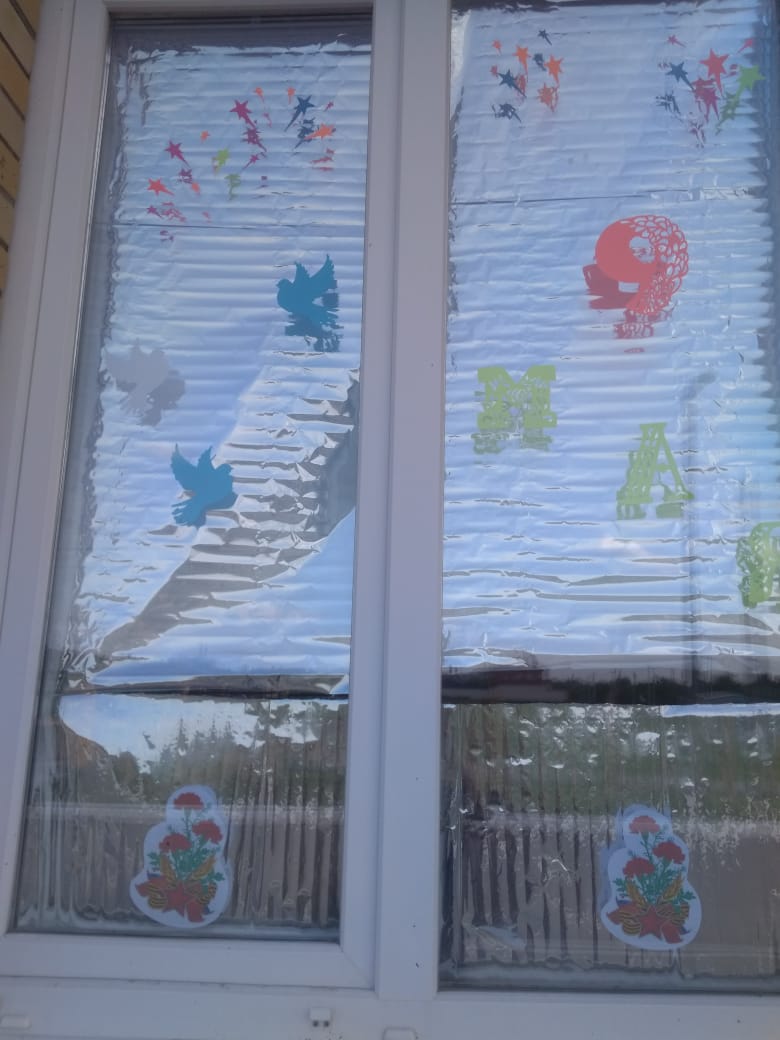 Фотоколлаж
Фото акции «Георгиевская ленточка»
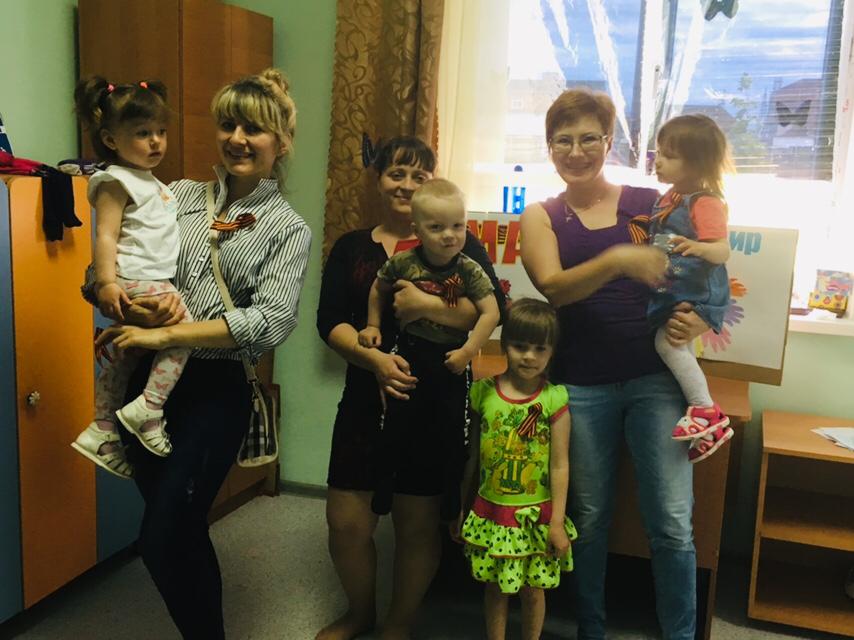